Регалии Кубанского казачьего войска
В XVI-XVIII веках крупные феодалы и монархи жаловали Запорожское и Донское казачьи войска ценными предметами, войсковыми знаками отличия, различными атрибутами власти: хоругвями и штандартами, бунчуками и булавами ,барабанами, наградными серебряными трубами, серебряными гербовыми печатями и т. п.
      Все эти дорогие предметы, напоминавшие о военных заслугах, казаки хранили и почитали.
2
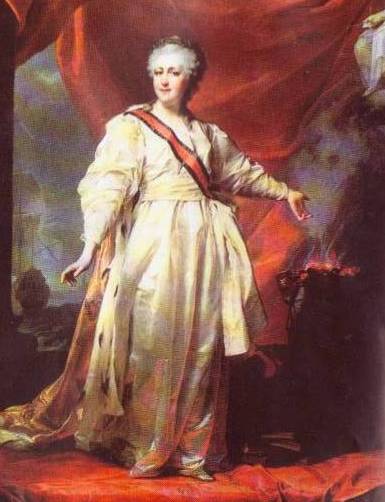 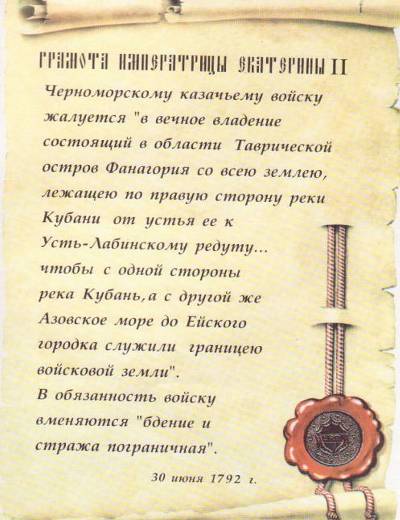 Главная реликвия Кубанского казачьего войска- жалованная грамота императрицы Екатерины II, дарованная казакам в июле 1774 года
3
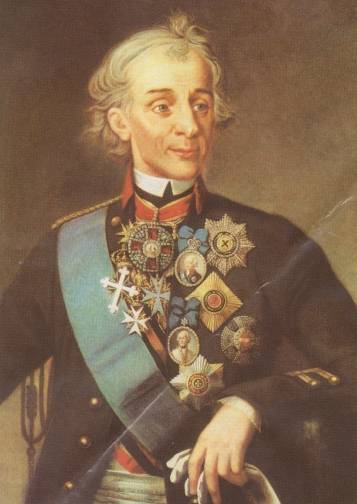 А.В.Суворов
1730-1800г.
    В январе 1778 года им были укреплены границы ,наведены сторожевые линии, налажены дружеские отношения с местным населением.
4
В 1787 году по приказу Потёмкина из бывших запорожских казаков стали набирать команды .Их назвали Войском верных казаков .За успехи в войне 1788года Войско верных казаков получило название  «Черноморское».
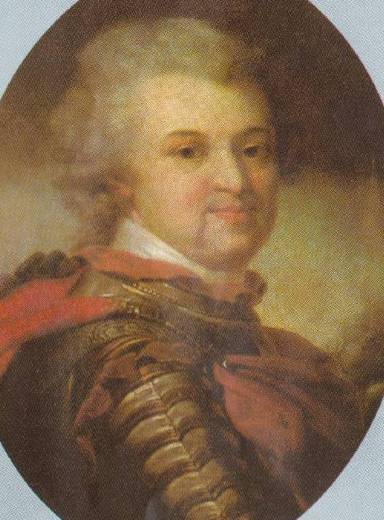 Князь Г. А. Потемкин-Таврический
5
Сидор Игнатьевич Белый1735-1788 г.
Первый кошевой атаман Войска верных казаков ,подполковник
(в истории портрет не сохранился)
В 1787 г. Во время путешествия Екатерины II в Новороссийский край при содействии Г.А.Потёмкина С.И.Белый вручил ей адрес с пожеланием восстановления казачьего служения на Украине .Просьба была принята и он собрал около 10000 пластунов и 2800 конных казаков ,построил морскую флотилию. 
В 1788г. А.В.Суворов вручил ему куренные знамёна ,атаманскую булаву, пернач и печать.
6
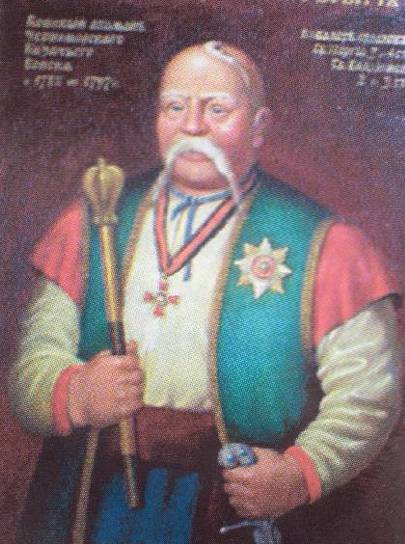 Захарий Алексеевич Чепега
(1726-1797г.)
Летом 1788 г. Потёмкиным назначен атаманом Войска верных черноморских казаков.
7
Самая ценная и значимая часть регалий -это войсковые знамёна
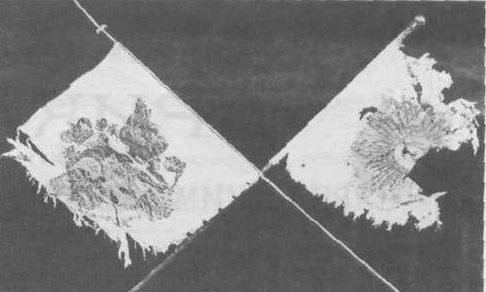 Белые знамёна ,жалованные Екатериной II черноморским казакам.
8
Знамена вручались как коллективная награда войску или его подразделениям после каждой удачной кампании.
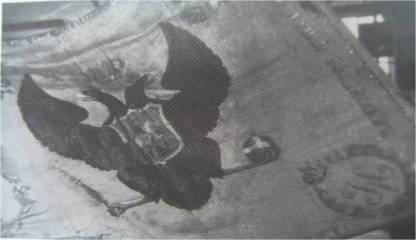 9
Не менее важными являлись штандарты, знамена куренные, полковые. Часто вручение знамени сопровождалось вручением высочайших грамот, рескриптов.(в составе регалий их насчитывается несколько десятков).
10
Коллективной воинской наградой служили наградные трубы и наградные серебряные литавры, используемые в особо торжественных случаях.
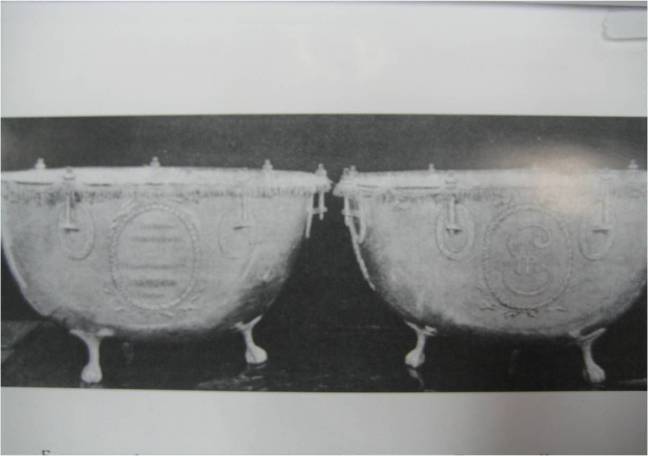 11
СИМВОЛЫ АТАМАНСКОЙ ВЛАСТИ(булава ,бунчук, насека, пернач, печати)
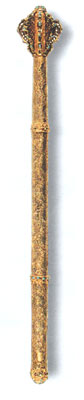 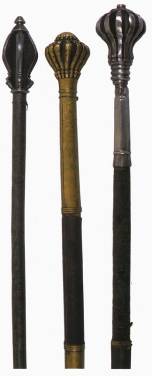 Пернач -старинное оружие вершие которого было грушевидной формы и делилось на несколько долей.
Булава -старинное оружие в виде тяжёлой металлической или каменной головки.
12
Бунчук- знак власти .Представлял собой конский хвост, подвешенный к украшенному древку .Казаки позаимствовали бунчук у турок и крымских татар.
Насека- особый вид булавы знак достоинства низших казачьих начальников.
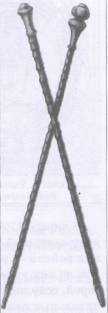 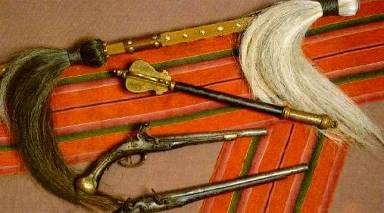 Бунчук
Насеки
13
Печати- символ административной, хозяйственной и дипломатической власти атамана.
В мае 1788 г. Екатерина II пожаловала вновь образованному Войску верных казаков печать с изображением казака и надписью: «Печать коша Войска верных казаков».
14
Были среди регалий предметы, которые кажутся будничными, бытовыми. Это блюдо и солонка  - подарок Екатерины II , мундир императора Александра II, черкеска великого князя Михаила Николаевича, портупея Николая I. Эти подарки бережно хранили, передавали из поколения в поколение.
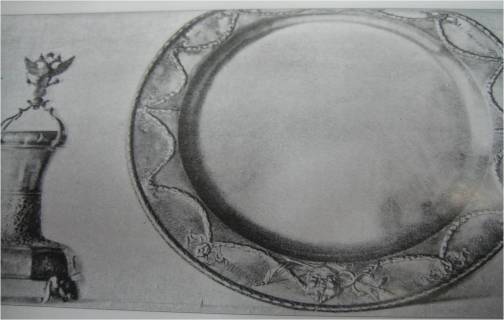 15
28 февраля 1918 года регалии вывезены в Брюховецкую, через 100 дней они тайно отправлены в Сербию, затем в Югославию и США.
И лишь в наше время  они вернулись на Родину.
Историческое возвращение казачьей святыни
20 апреля 2007 года регалии  были  возвращены  на  Кубань.
17
Потомки благодарны тем ,кто сохранил кубанские реликвии и продолжают на них воспитывать воинскую доблесть и верность Отечеству
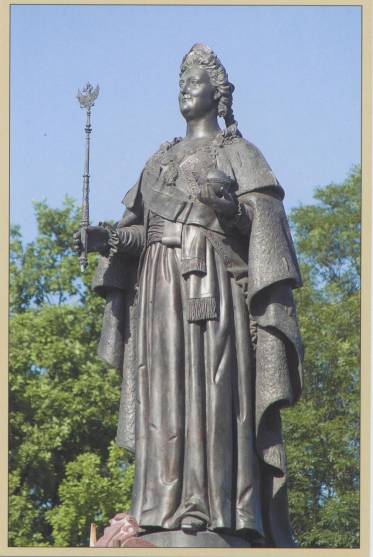 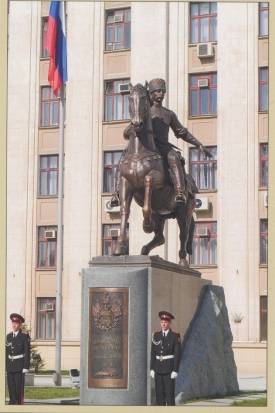 18